Geological Society of Kentucky
History of Lower Howard’s Creek: 
What happened at Hall’s on the River
Richard Smath, Friday, April 22, 2022, at 7 p.m.
https://eku.zoom.us/j/98523120648
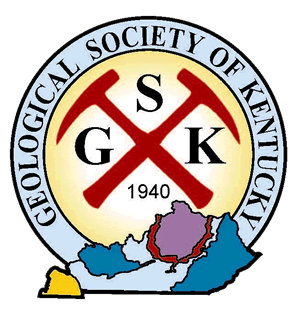 KENTUCKY
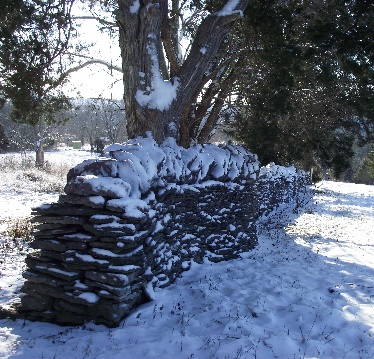 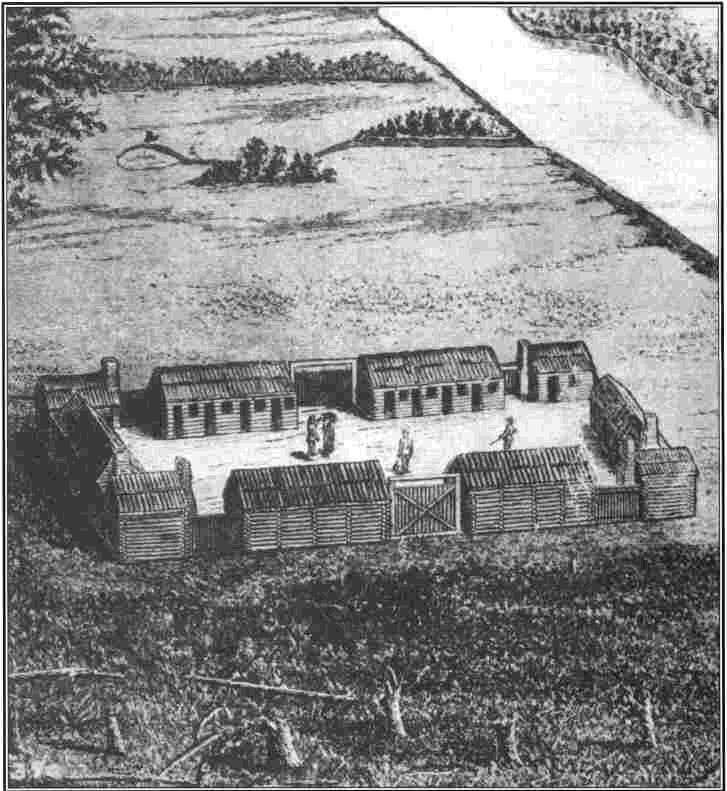 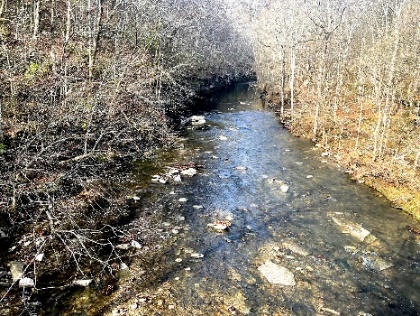 Fences
Lower Howard’s Creek
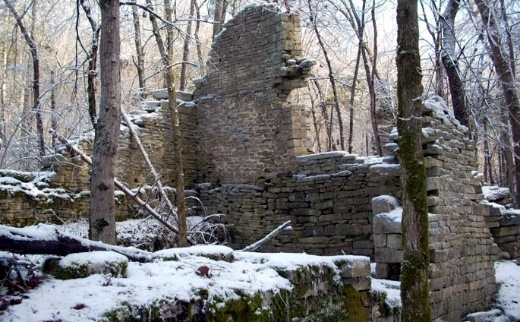 Grist Mill
Fort Boonesborough
2. Geology of the Ordovician High Bridge Group 
Dr. Frank Ettensohn, Friday, May 20, 2022, at 7 p.m.
 https://eku.zoom.us/j/91305528601
Bentonites
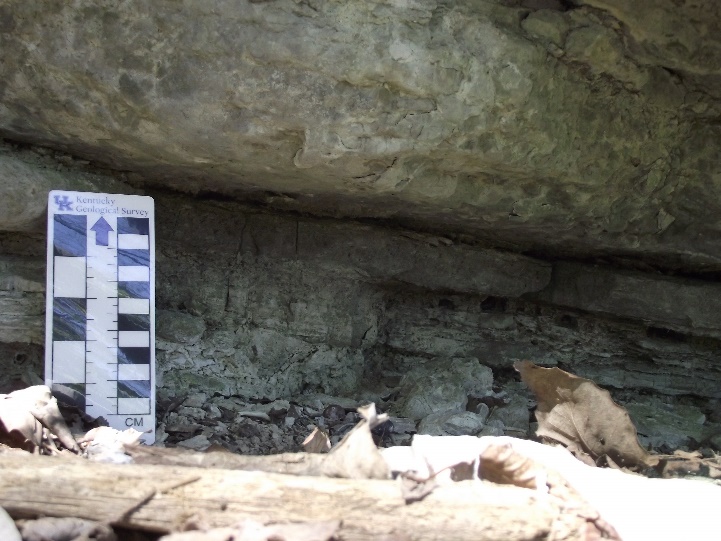 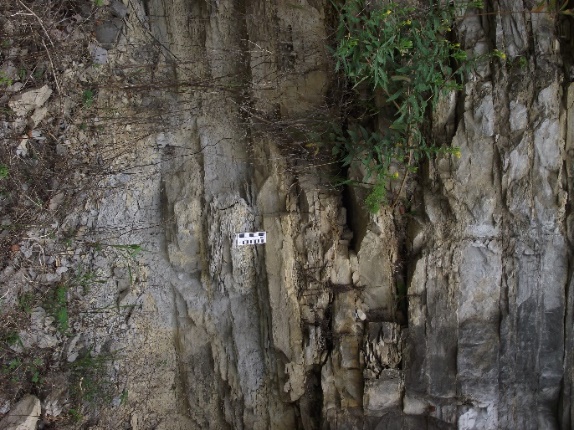 Camp Nelson Ls.
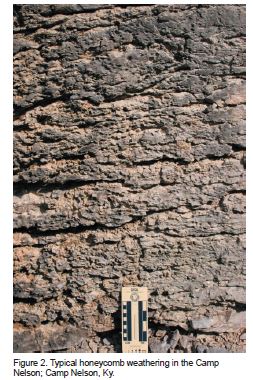 Oregon Fm.
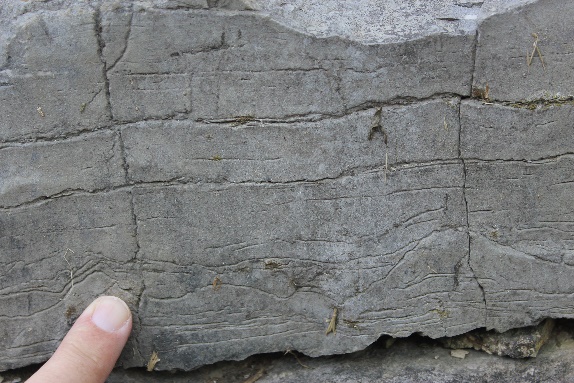 Tyrone Ls.
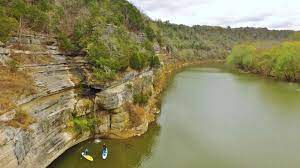 Kentucky River Palisades
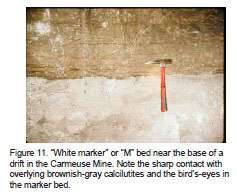 White
marker bed
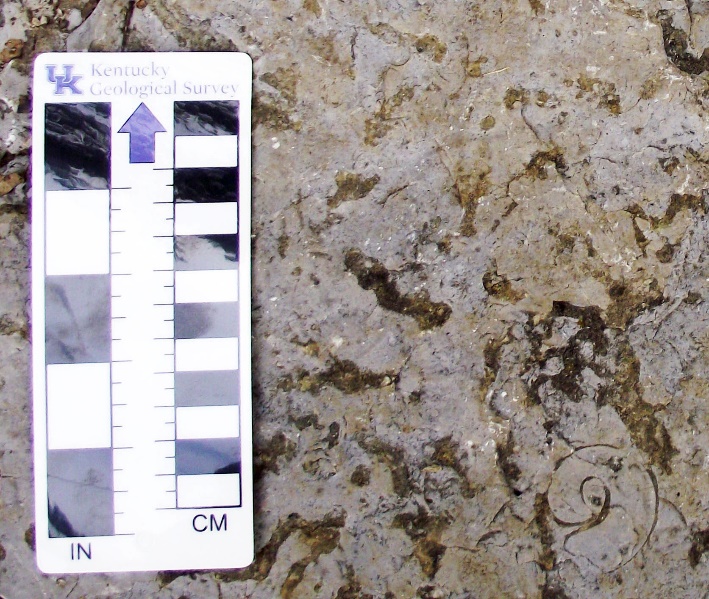 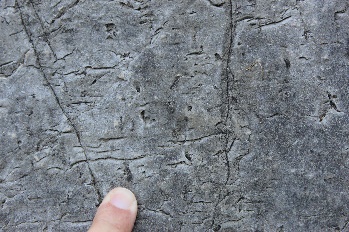 Birdseye structure
Fossils
3. GSK Field Trip at Lower Howard’s Creek
Friday, May 28, or June 4, 2022. Final date will be announced.